Chart 4.1 GDP by Sector, Taiwan, 1951-2022
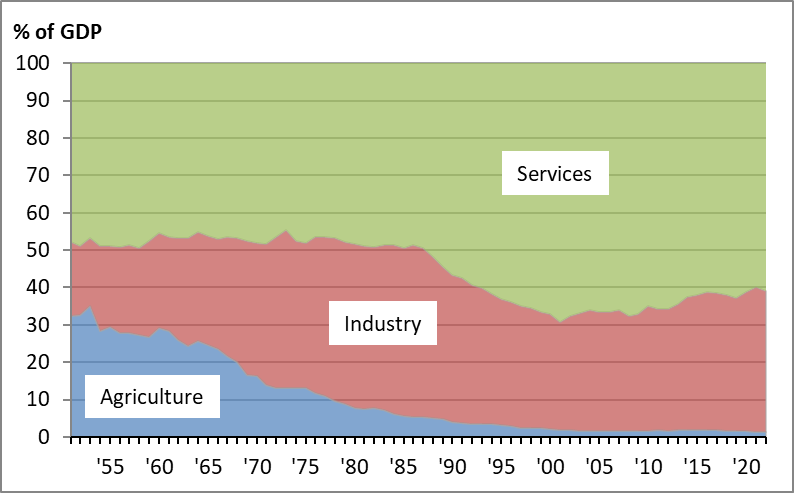 [Speaker Notes: Data source: https://eng.stat.gov.tw/cp.aspx?n=2334]